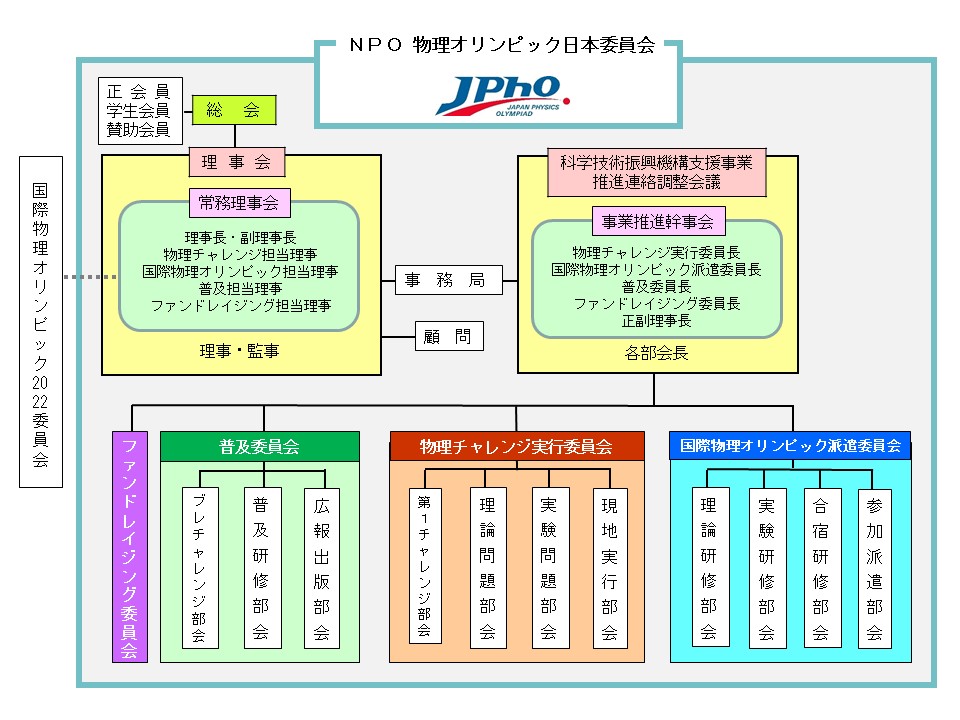 長谷川
杉山・興治
＋
北原・並木
岸澤・中屋敷
菊池
有山
北原
岸澤
並木
中屋敷
長谷川
中屋敷
毛塚
杉山
松本
興治
三間
大原
原田
並木
並木